Bonjour!
mercredi, le premier mai
Travail de cloche
Quelle est une tâche ménagère que vous devez faire mais que Justin ne doit pas faire parce qu’il est un castor.
Bonjour!
mercredi le premier mai

un moment de culture francophone
avertissement
La vie heureuse de mon castor et moi.
Pas grande chose!
Pourquoi tombons-nous?
Nous tombons pour apprendre comment se lever.
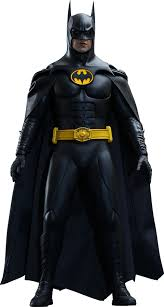 Sommes-nous prêts?

Nous sommes prêts !
AVERTISSEMENT
Examen
Unité 8
vendredi, le trois mai
There are approximately 90,000 francophones in the Canadian province of Alberta.
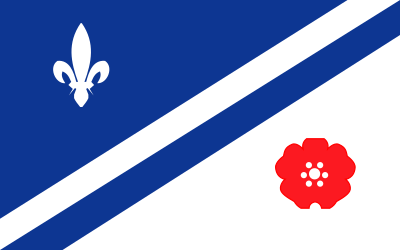 La fête de mai
La danse du poteau de mai
Le jour international de travail
I was singing with my beaver and we were happy.
J’ai oublié mon dejeuner aujourd’hui, mais pas gande chose:
My sister likes to dance in her bedroom.

I always make pies in the oven.

I was singing with my beaver and we were happy.

Les Castors Affamés live as if (comme) they are very rich.
Devoirs
Billet de sortie
Que faites-vous pour faire heureuse la vie de votre castor?